2 ème Journées Internationales sur la Biodiversité, l’Environnement et la Biotechnologie (J I B E B 25)
12-13 Mars  2025, Boumerdès Algérie
TITLE TITLE TITLE TITLE TITLE TITLE TITLE TITLE TITLE TITLE TITLE TITLE TITLE TITLE TITLE TITLE TITLE TITLE TITLE TITLE TITLE TITLE TITLE TITLE
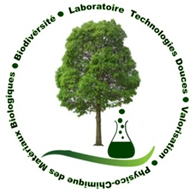 Name lastname1, Name lastname2, Name lastname3 ……..
1 Department of ........, Faculty of............., University......., Postal code, City, Country, 
Affiliation(s) of author(s) [Use centered, italic, Times New Roman Font, 10pt.]
 
Corresponding autor E-mail: ......
Introduction: Introduction Introduction Introduction Introduction Introduction Introduction Introduction Introduction Introduction Introduction Introduction Introduction Introduction Introduction Introduction
Materials and methods: Materials and methods Materials and methods Materials and methods Materials and methods Materials and methods Materials and methods Materials and methods Materials and methods Materials and methods Materials and methods Materials and methods Materials and methods Materials and methods Materials and methods Materials and methods
Results: Results Results Results Results Results Results Results Results
Results Results Results Results Results Results Results Results Results Results
Results Results Results Results Results Results Results Results Results Results
Results Results Results Results Results Results Results Results Results Results
Results Results Results Results Results Results Results Results Results Results
Results Results Results Results Results Results Results Results Results Results
Results Results Results Results Results Results Results Results Results Results
Results Results Results Results Results Results Results Results Results Results
Results Results Results Results Results Results Results Results Results Results
Results Results Results Results Results Results Results Results Results Results
Results Results Results Results Results Results Results Results Results Results
Results Results Results Results Results Results Results Results Results Results Results Results Results Results Results Results Results Results Results Results Results Results Results Results Results Results Results Results Results Results
Conclusion Conclusion Conclusion Conclusion Conclusion Conclusion Conclusion Conclusion Conclusion Conclusion Conclusion.
References References References References References References References References References.
(J I B E B 25)  12-13 Mars 2025, Boumerdès , Algérie